Презентация проекта«Будущие защитники Отечества»
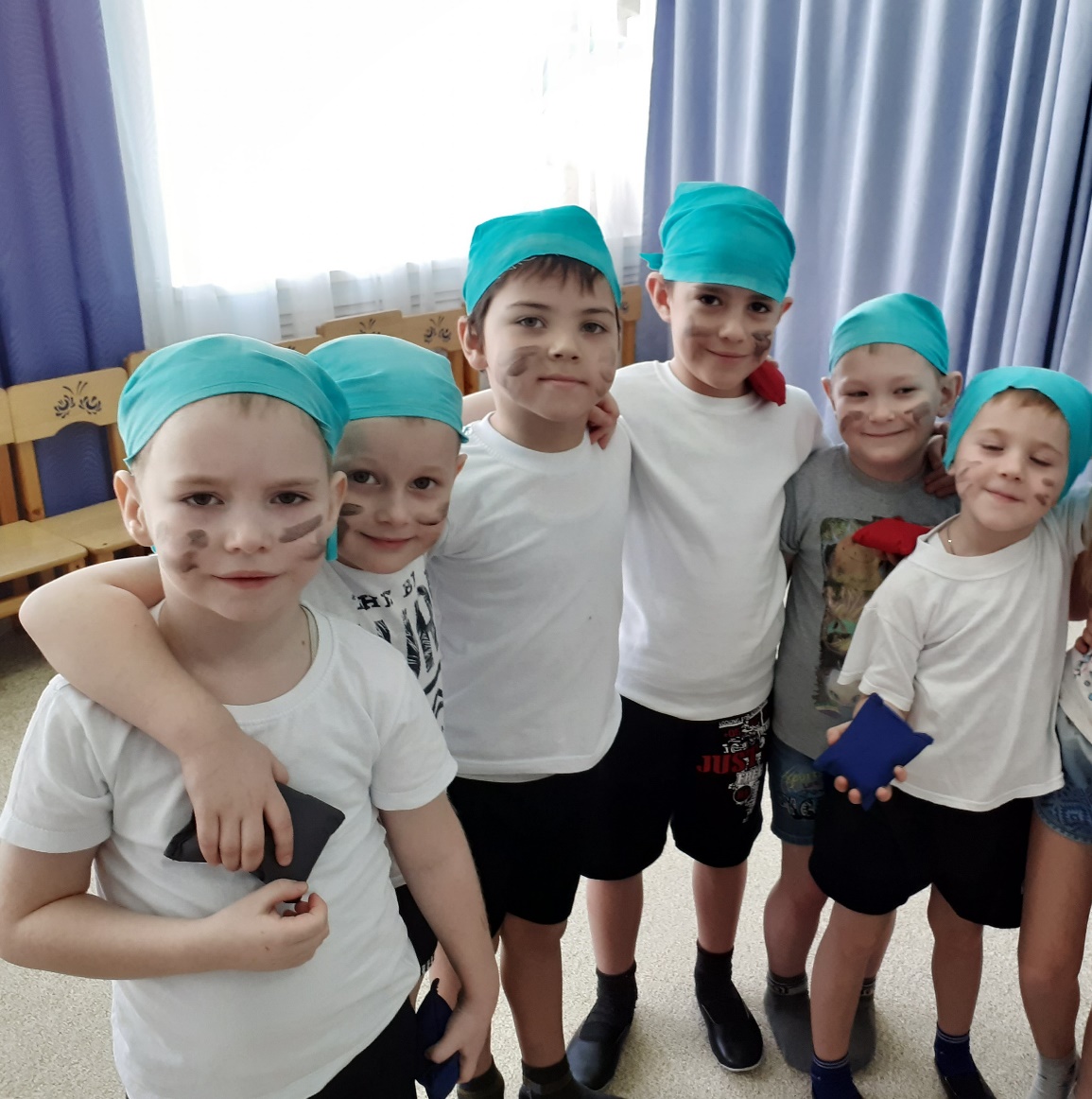 Выполнила Инструктор 
по физической культуре 
Боярских И.А
На зарядку становись
Чтобы в армии служить
Надо утром рано встать 
И зарядку выполнять
Образовательная область: Физическая культура
Тип проекта: познавательно – оздоровительный, групповой, краткосрочный.
Участники проекта: подготовительная к школе группа «Муравьишки», родители, педагоги.
Сроки реализации проекта: две недели.
Обоснование проблемы
В силу последних перемен все более заметной стала утрата нашим обществом традиционного российского патриотического сознания. 
В молодых семьях вопросы воспитания патриотизма, гражданственности не считаются важными и, зачастую, вызывают лишь недоумение.
Цель проекта
Формирование физических и нравственно-волевых качеств у старших дошкольников.
Задачи проекта
- вызывать интерес к систематическим занятиям физкультурой и спортом;
- развивать скоростно-силовые качества;
- систематизировать, расширять и обобщать знания о Российской армии, родах войск, военной технике, доблестных воинах.
   - развивать у детей познавательную активность, творческие способности;
  - продолжать воспитывать у детей патриотические чувства к Родине, гордость за нашу историю;
-  развивать и обогащать речь детей, повышать эрудицию и интеллект;
 - проводить работу с родителями, привлекая их к патриотическому воспитанию детей в семье.
Ожидаемый результат
- у детей сформированы представления о важности систематических занятий физкультурой и спортом, соблюдение здорового образа жизни;
- расширены представления о доблести и мужестве защитников Родины;
- налажено продуктивное взаимодействие сотрудников ДОО, детей и их родителей;
- развито сотворчество детей и взрослых.
Реализация проекта
1 этап:  постановка проблемы, определение цели и задачи проектной деятельности

2 этап:  работа с детьми, работа с родителями

3 этап:  презентация проекта и проведение спортивного праздника
 «День защитника Отечества»
Этапы проекта
Тематическая утренняя зарядка «В здоровом теле – здоровый дух»
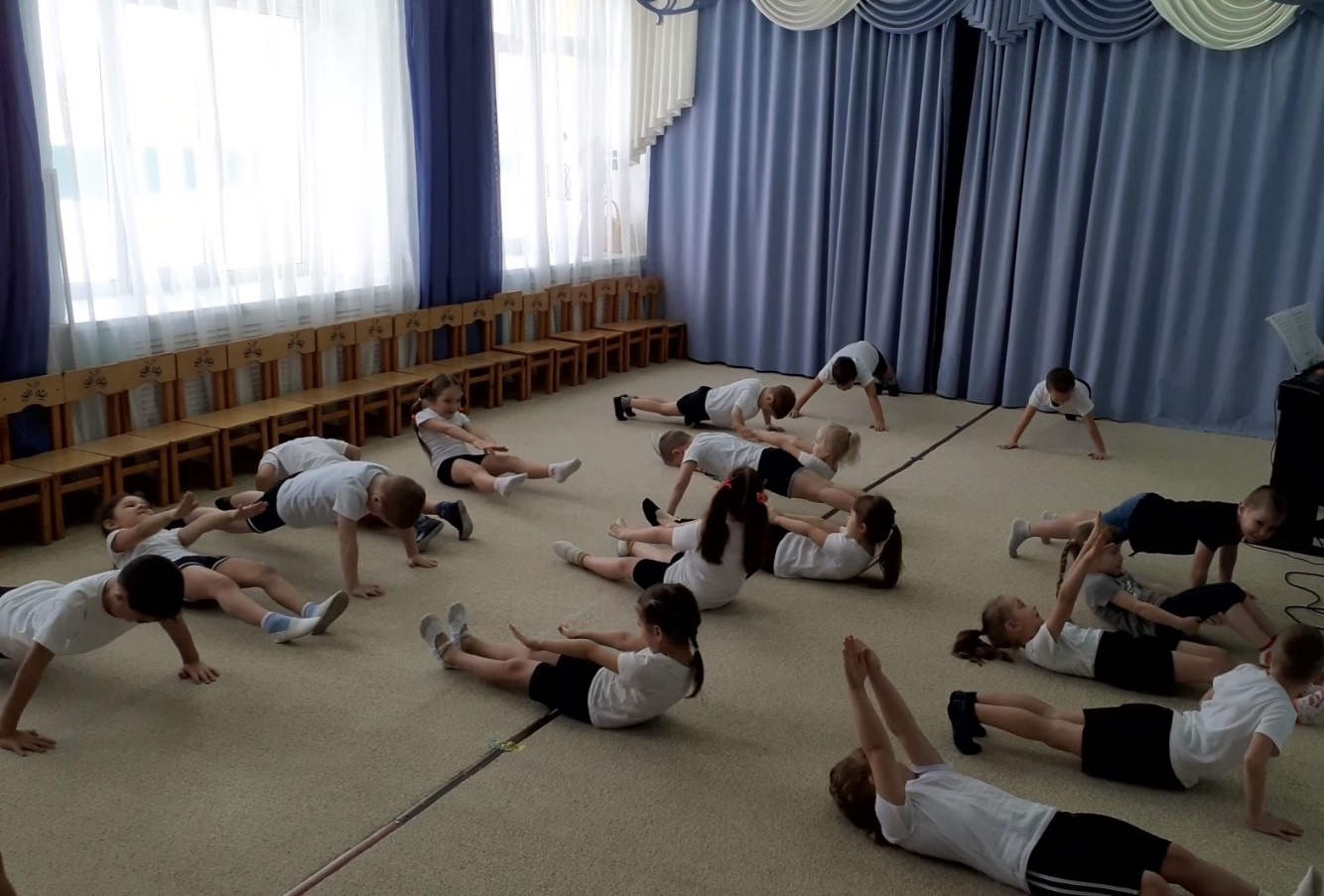 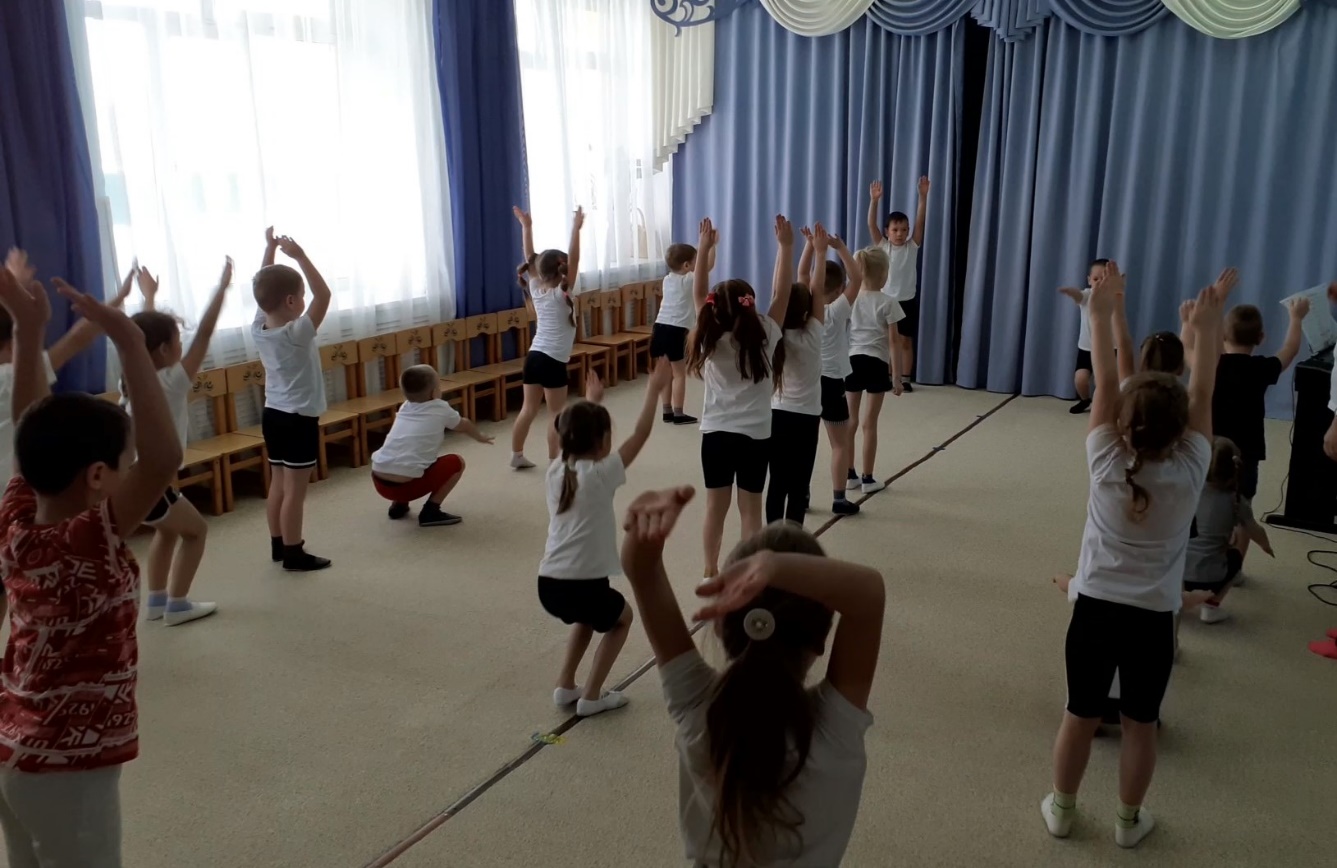 Беседа: «Есть такая профессия – Родину защищать»
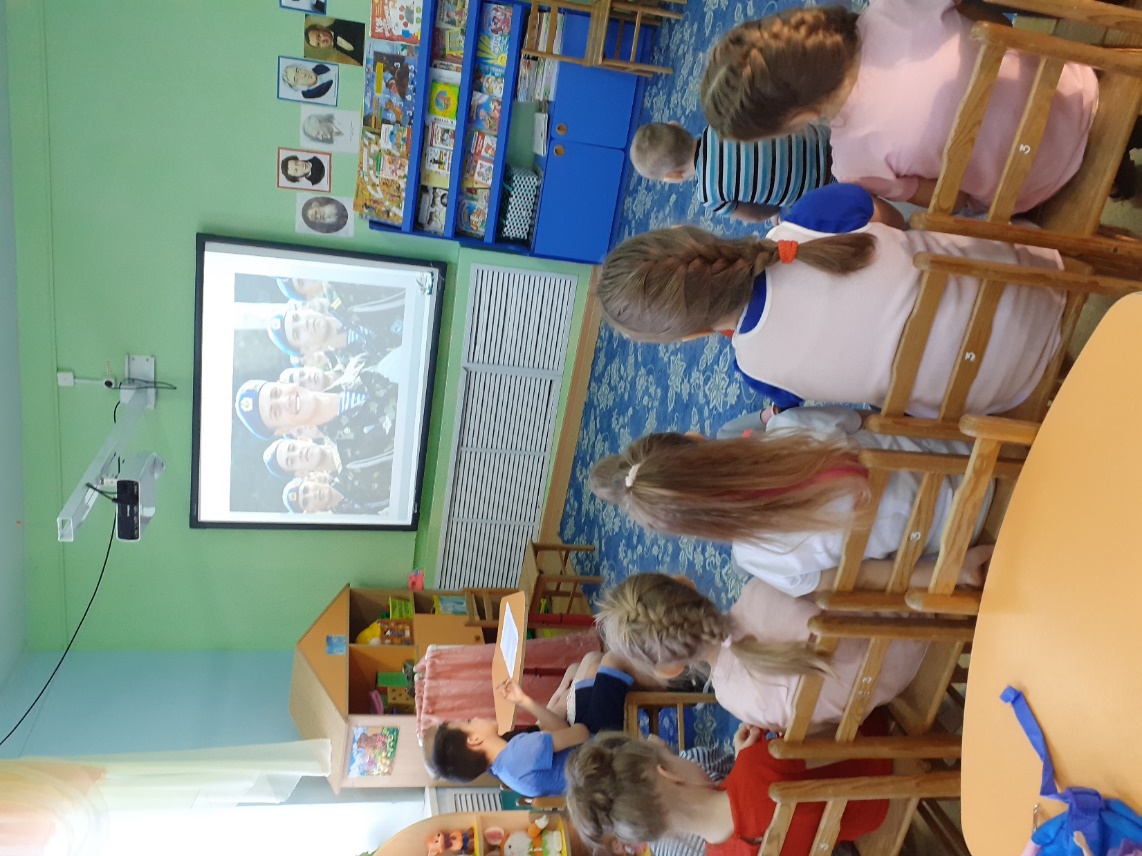 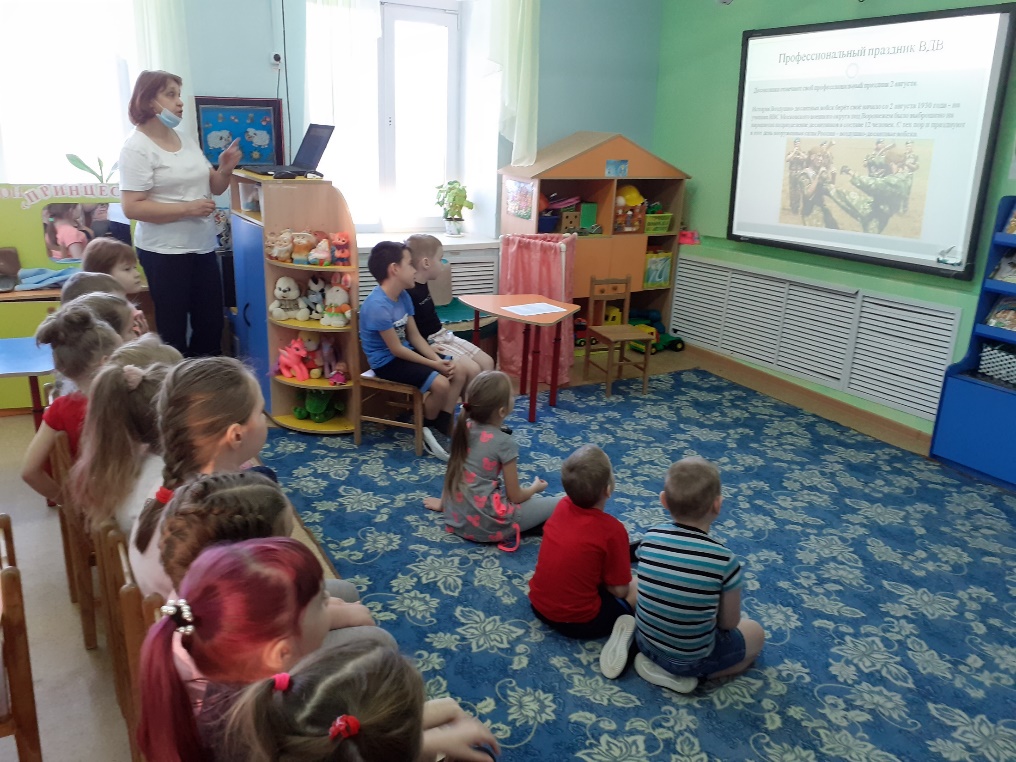 Игры «Снайпера»
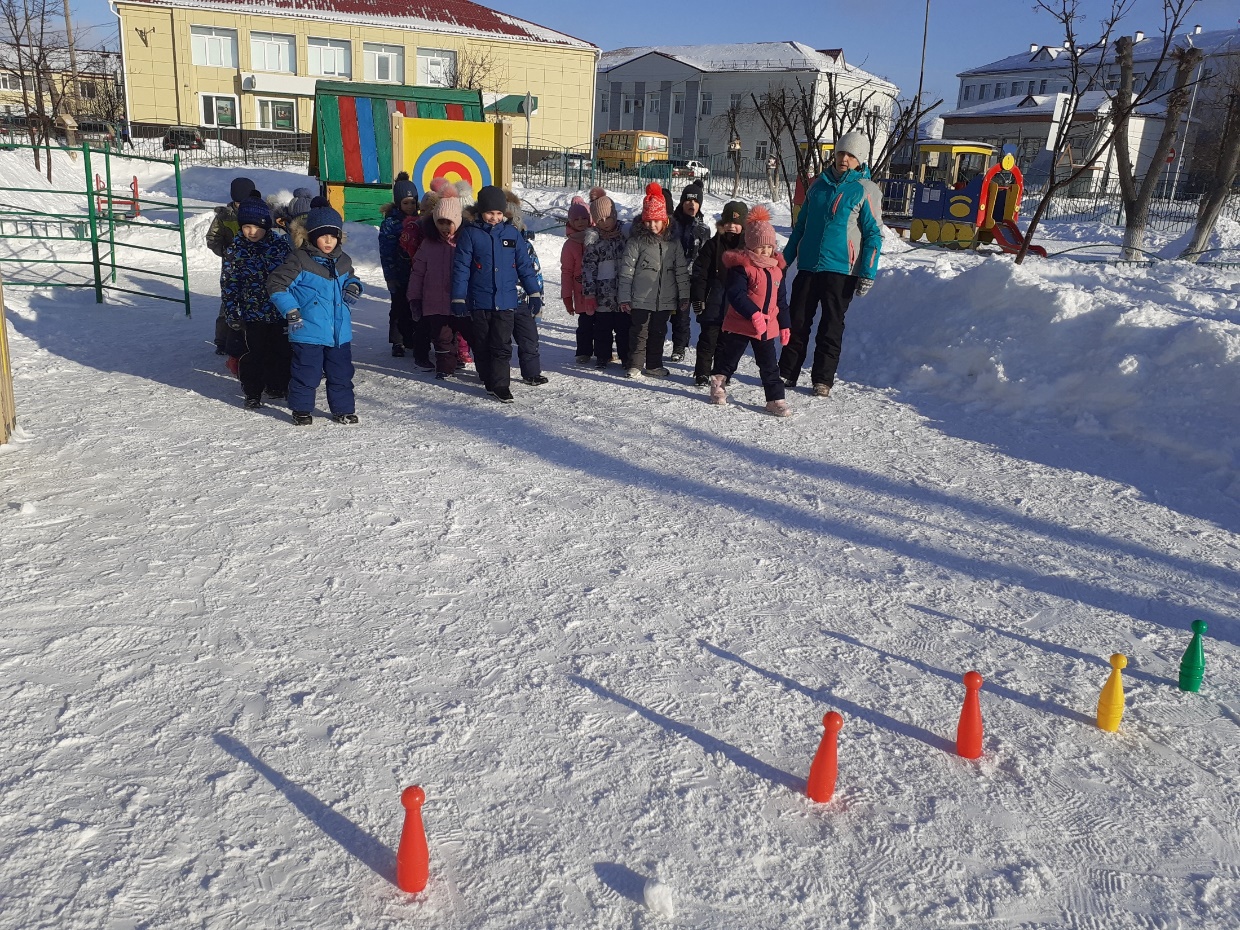 «Переход границы»
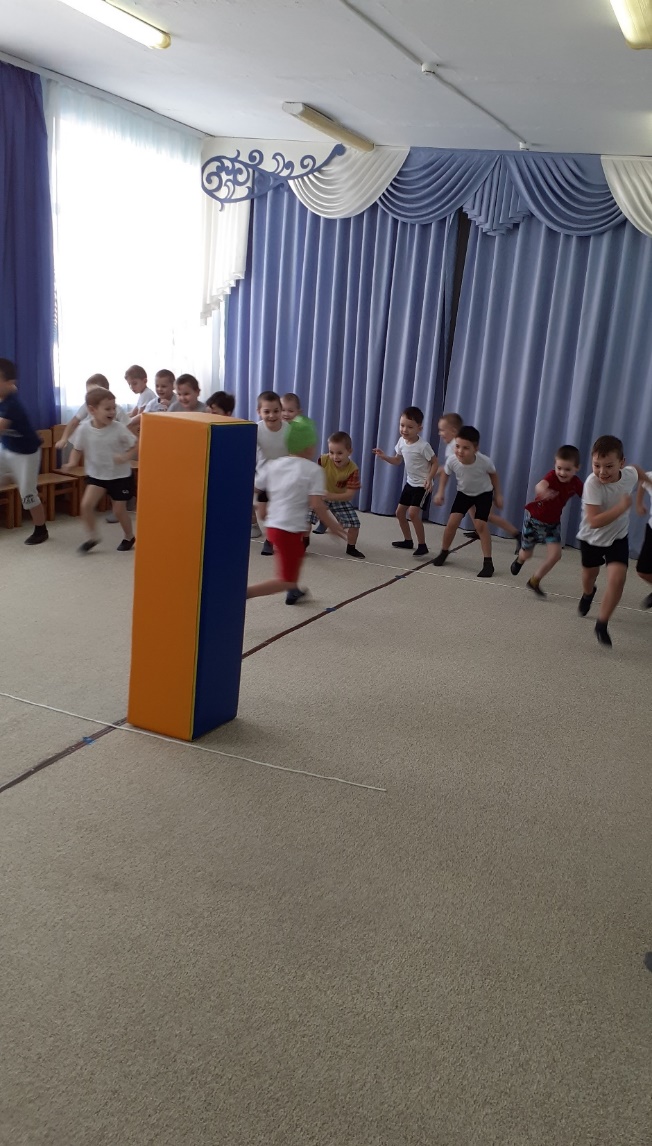 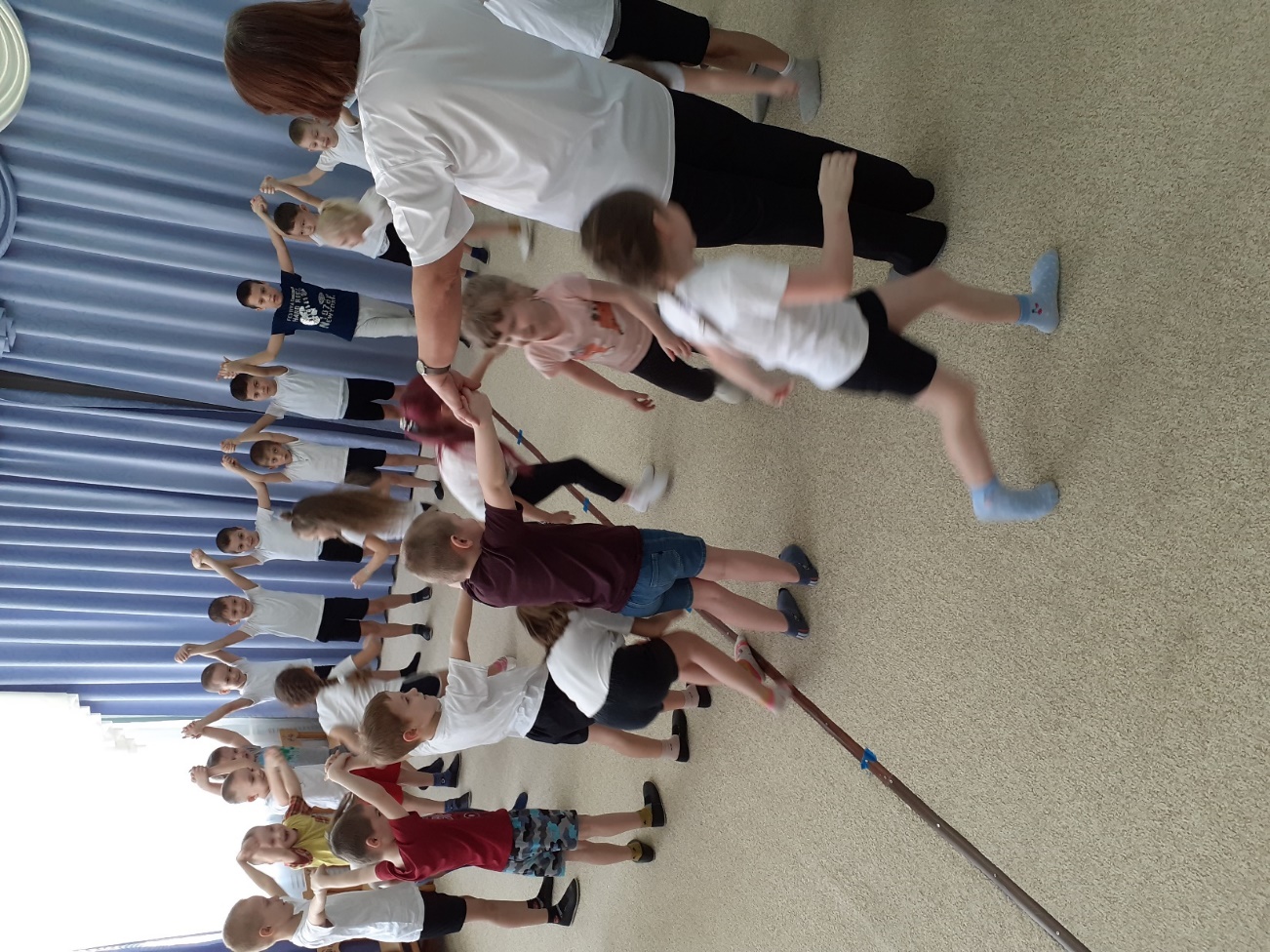 «Бег с парашютом», «Разведчики»
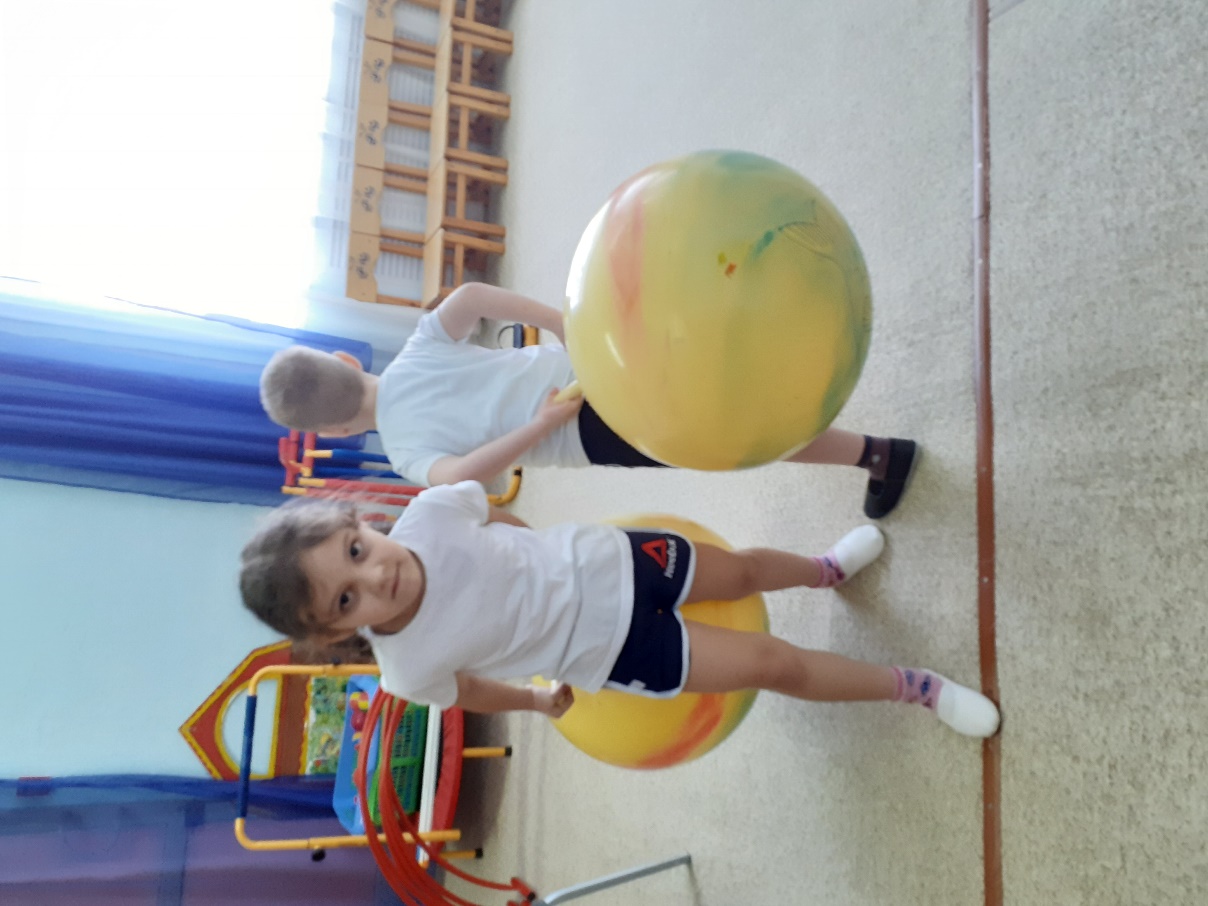 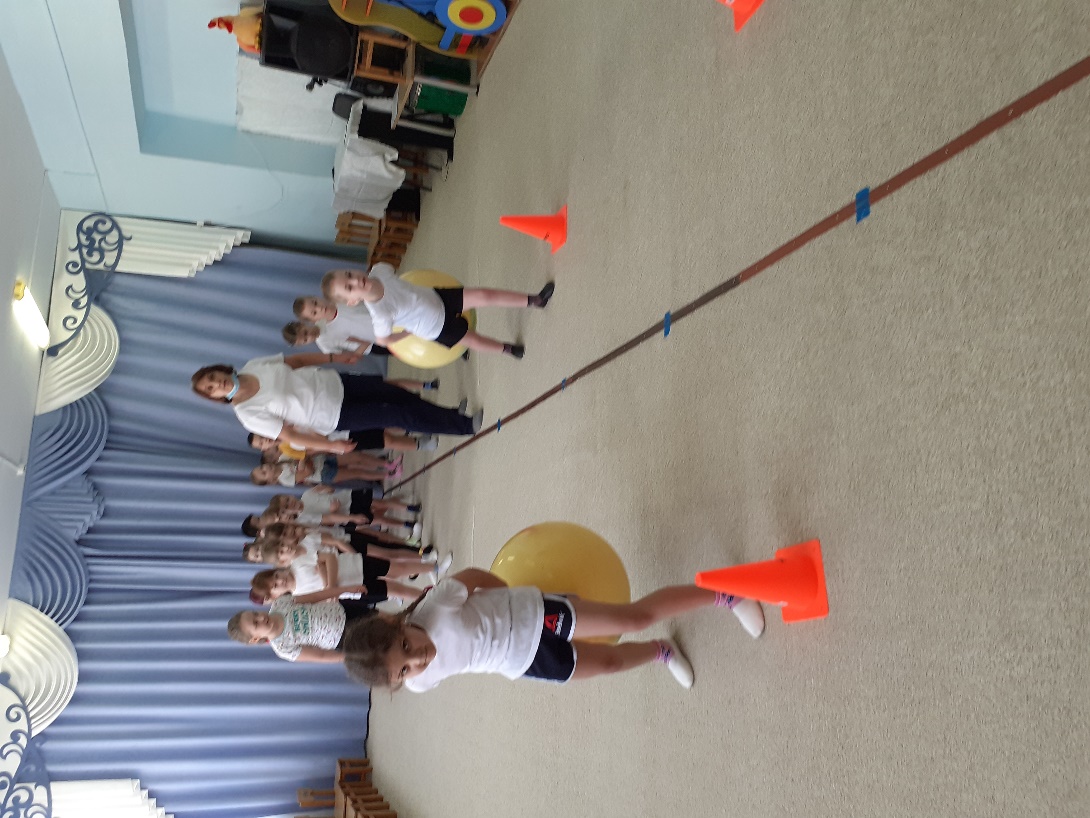 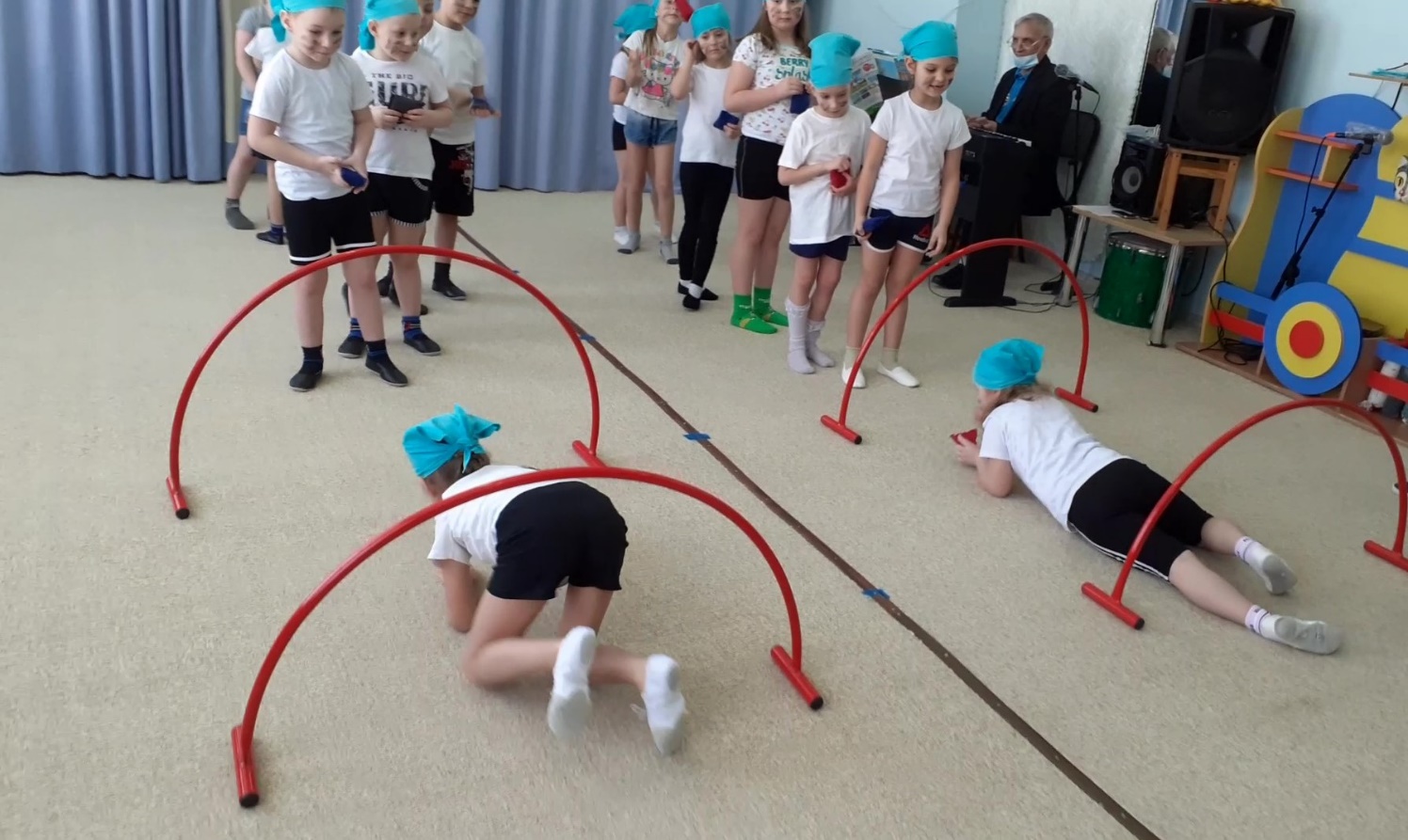 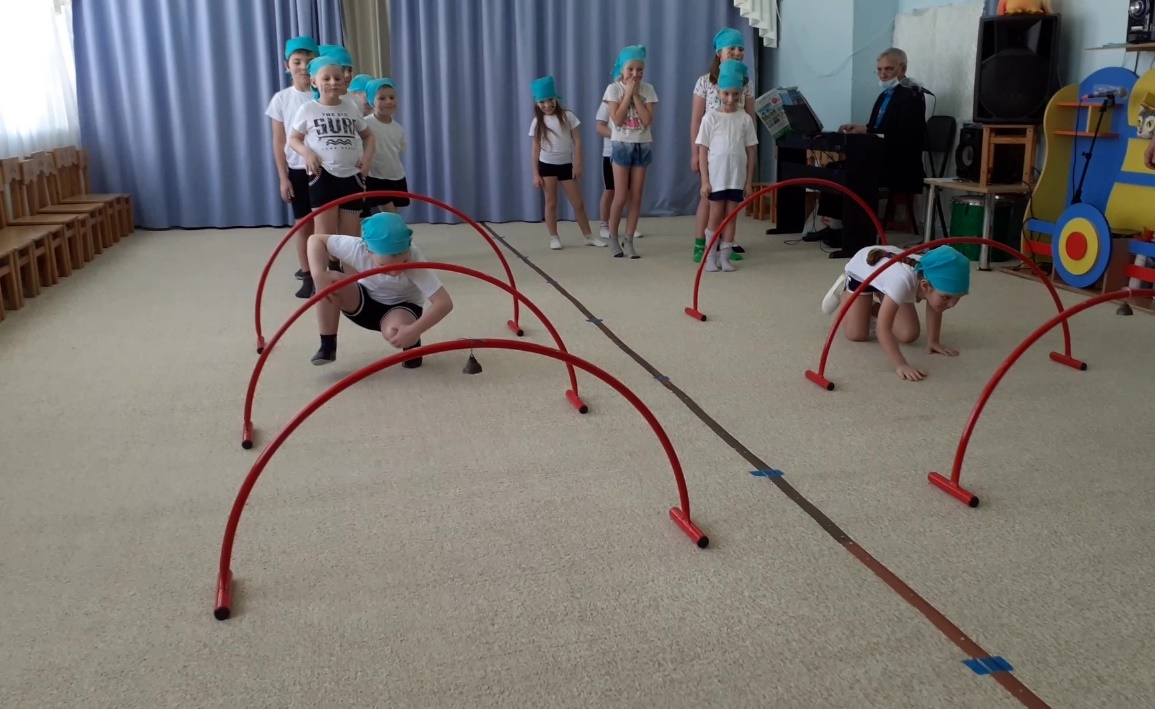 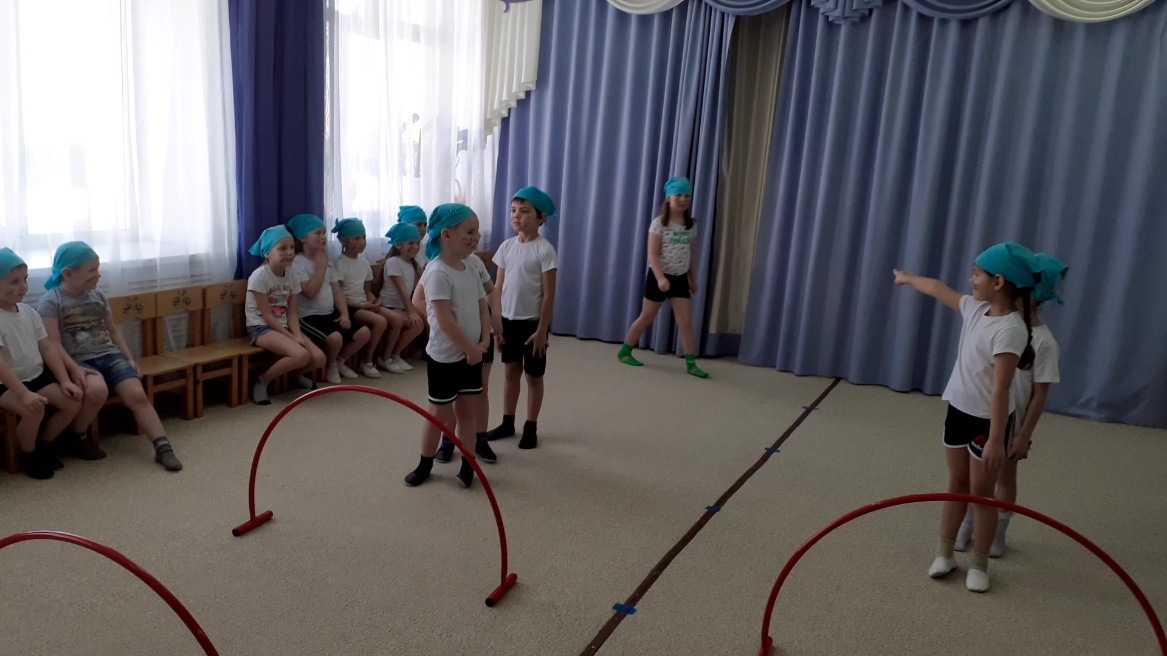 Спортивный праздник «День защитника Отечества»
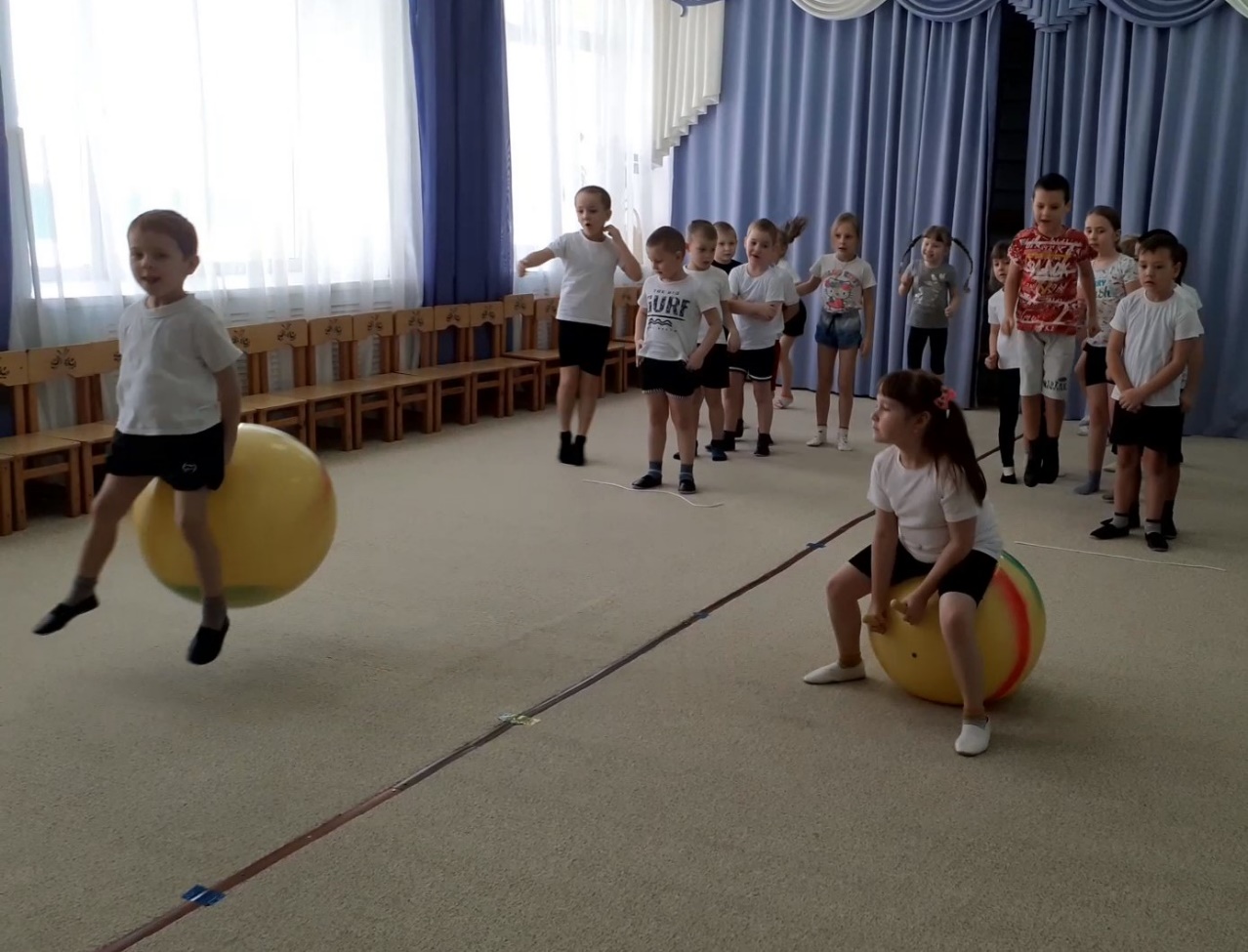 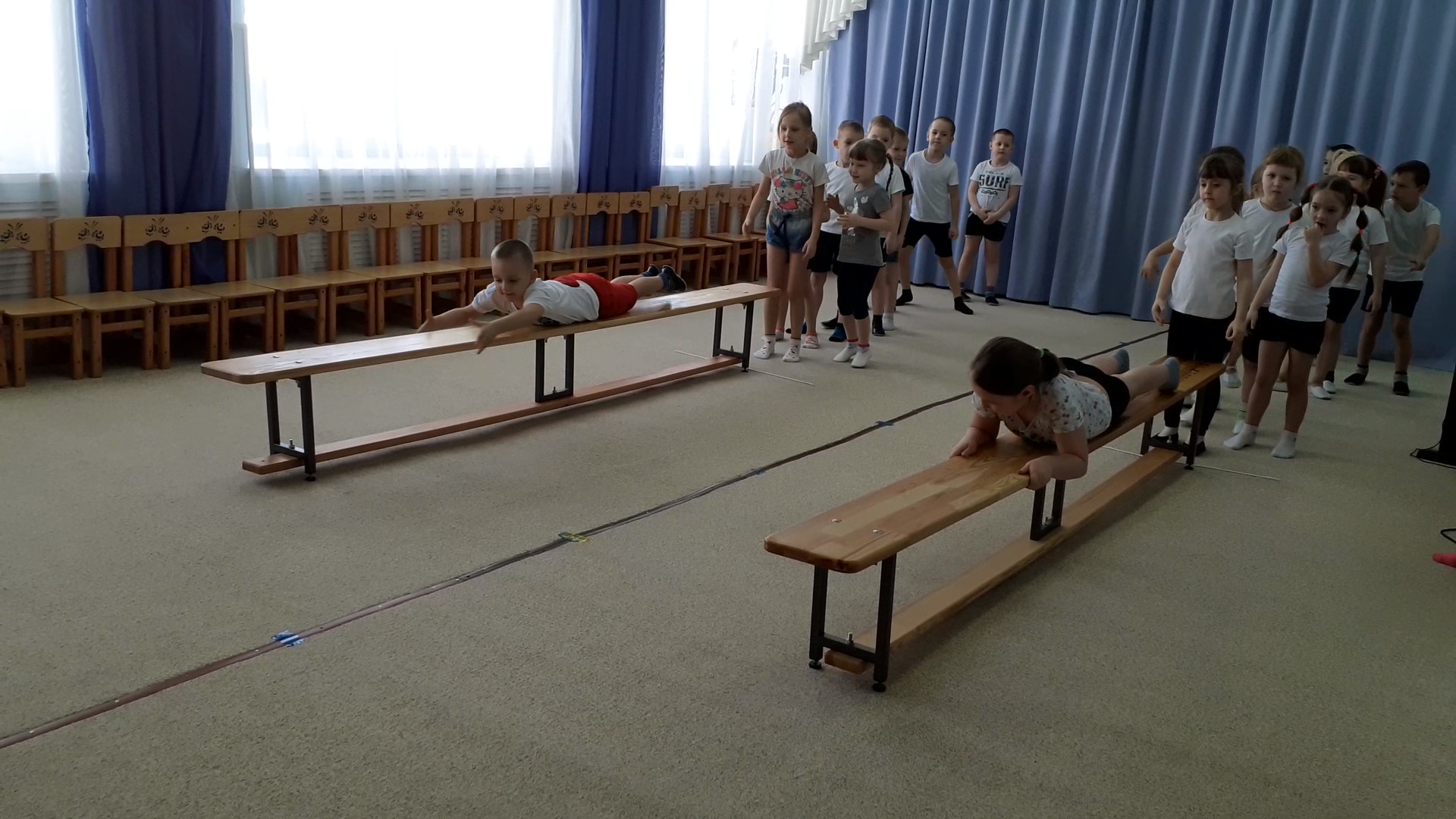 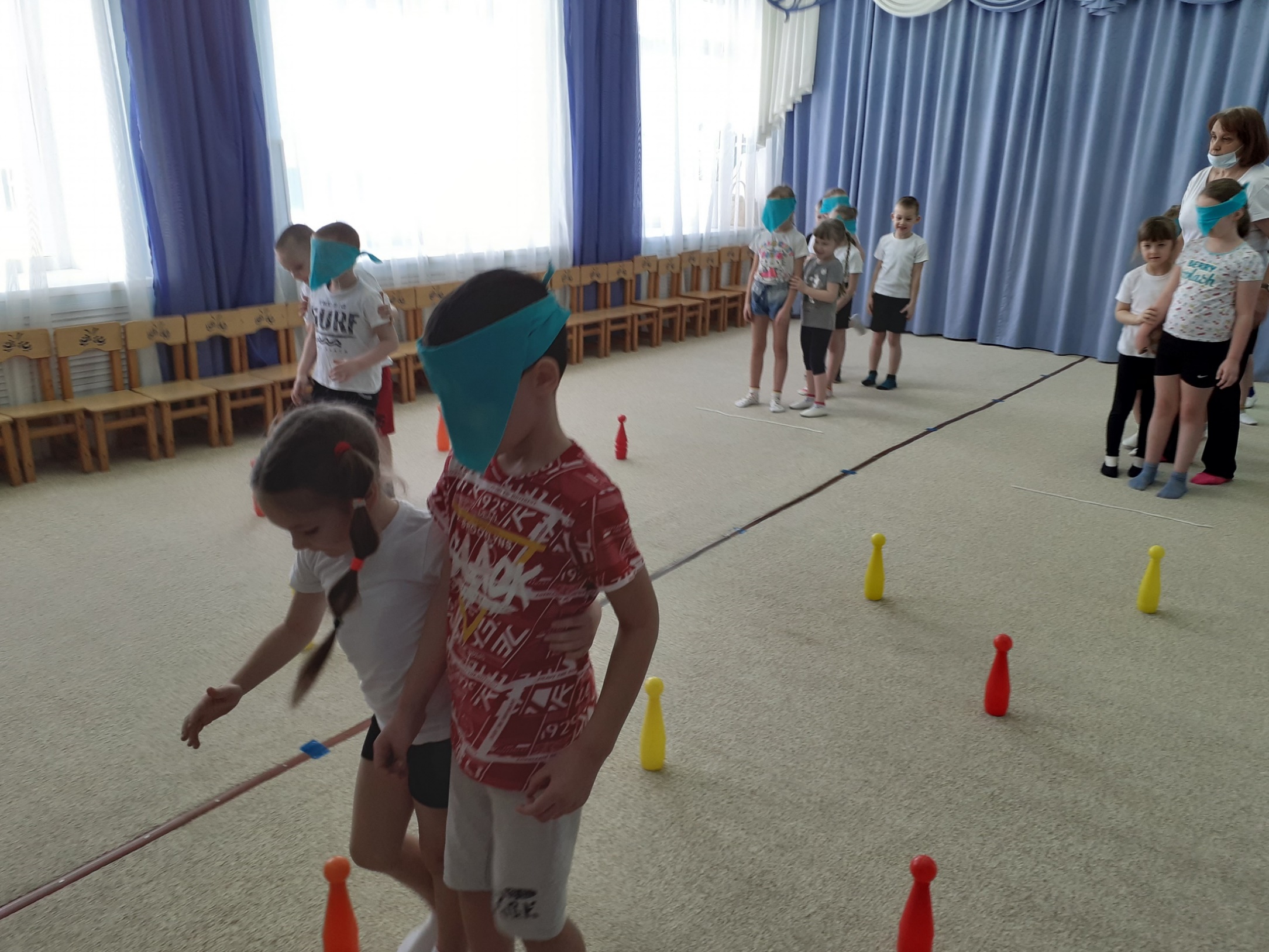 Военная техника
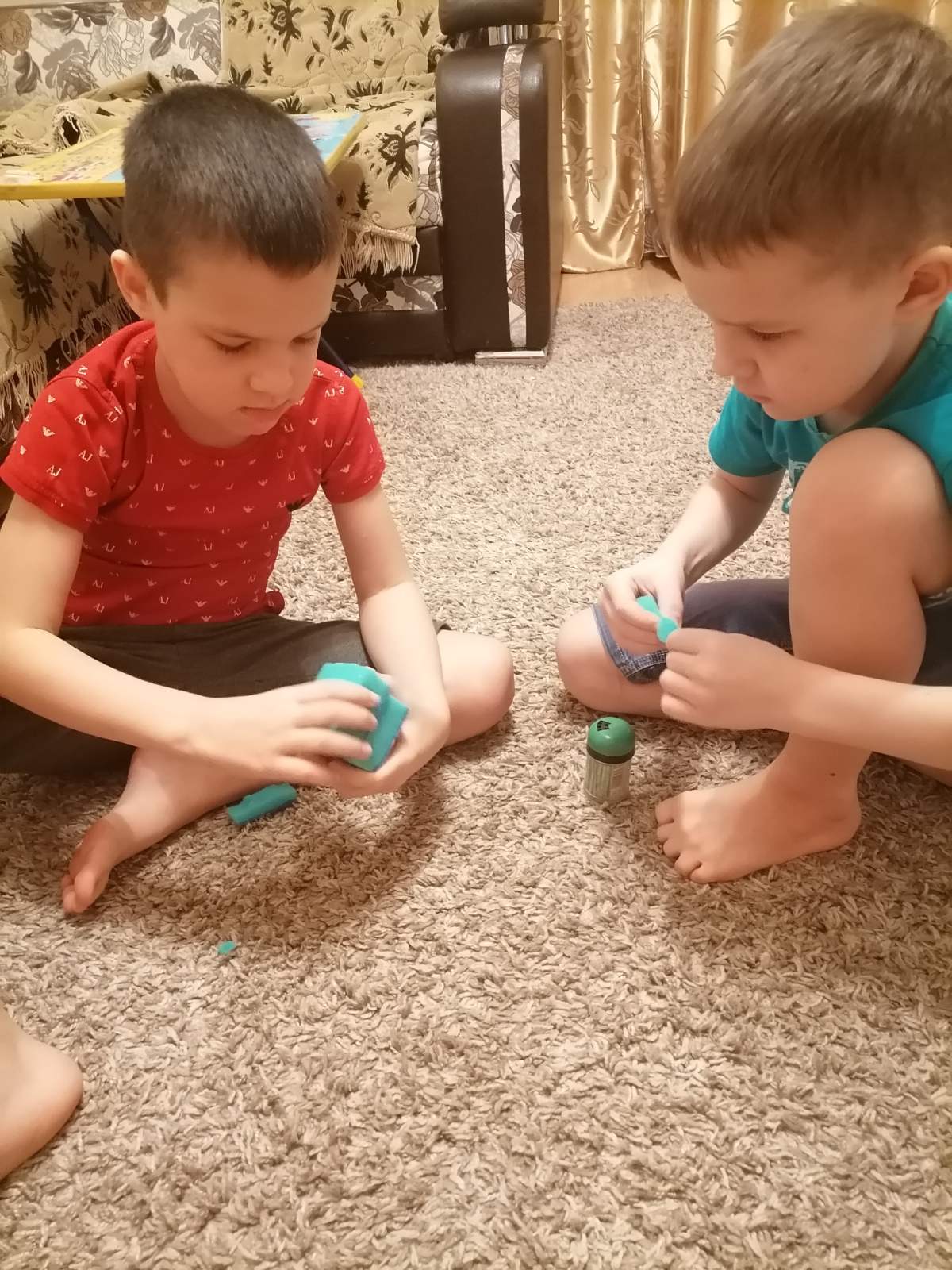 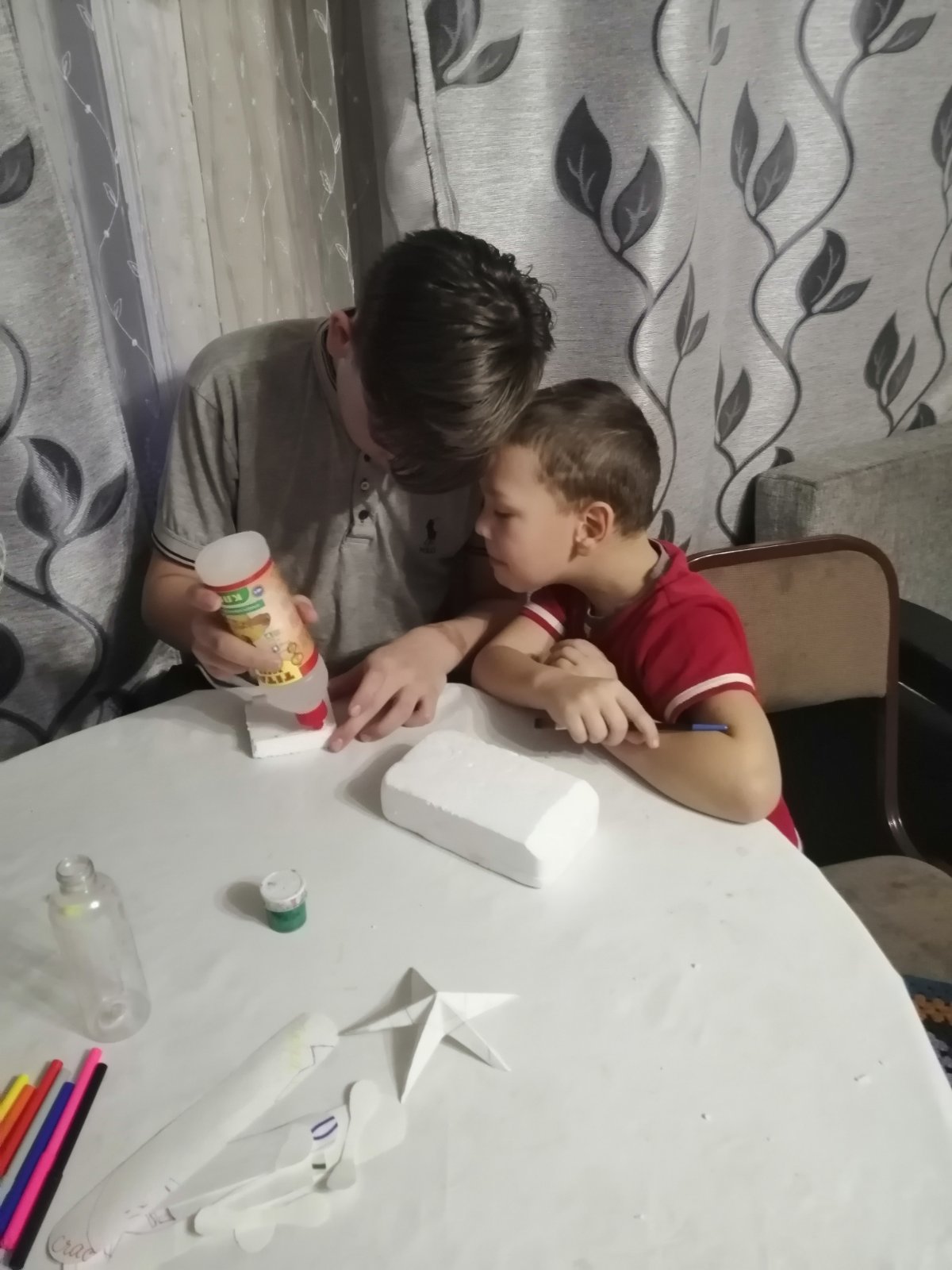 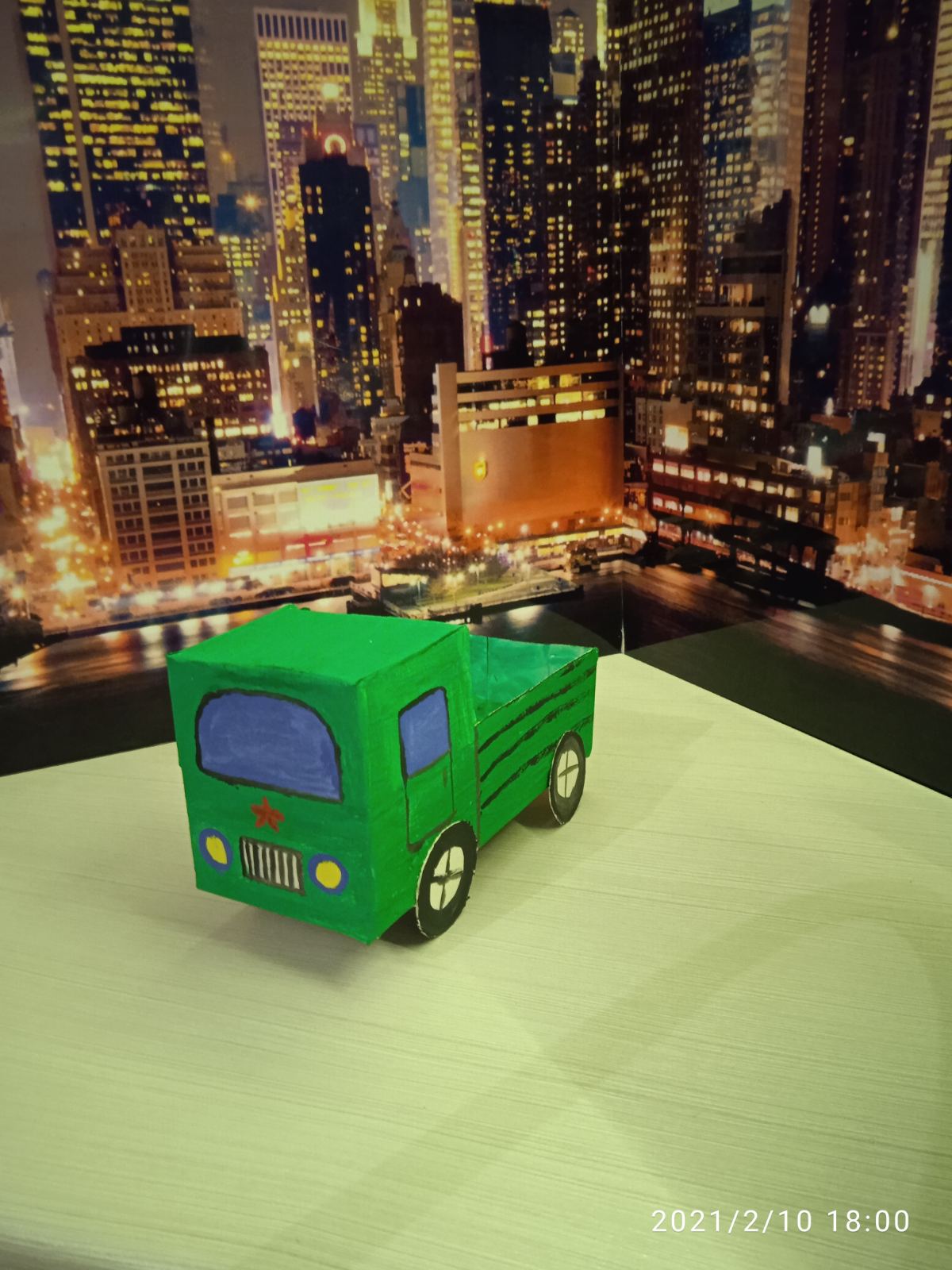 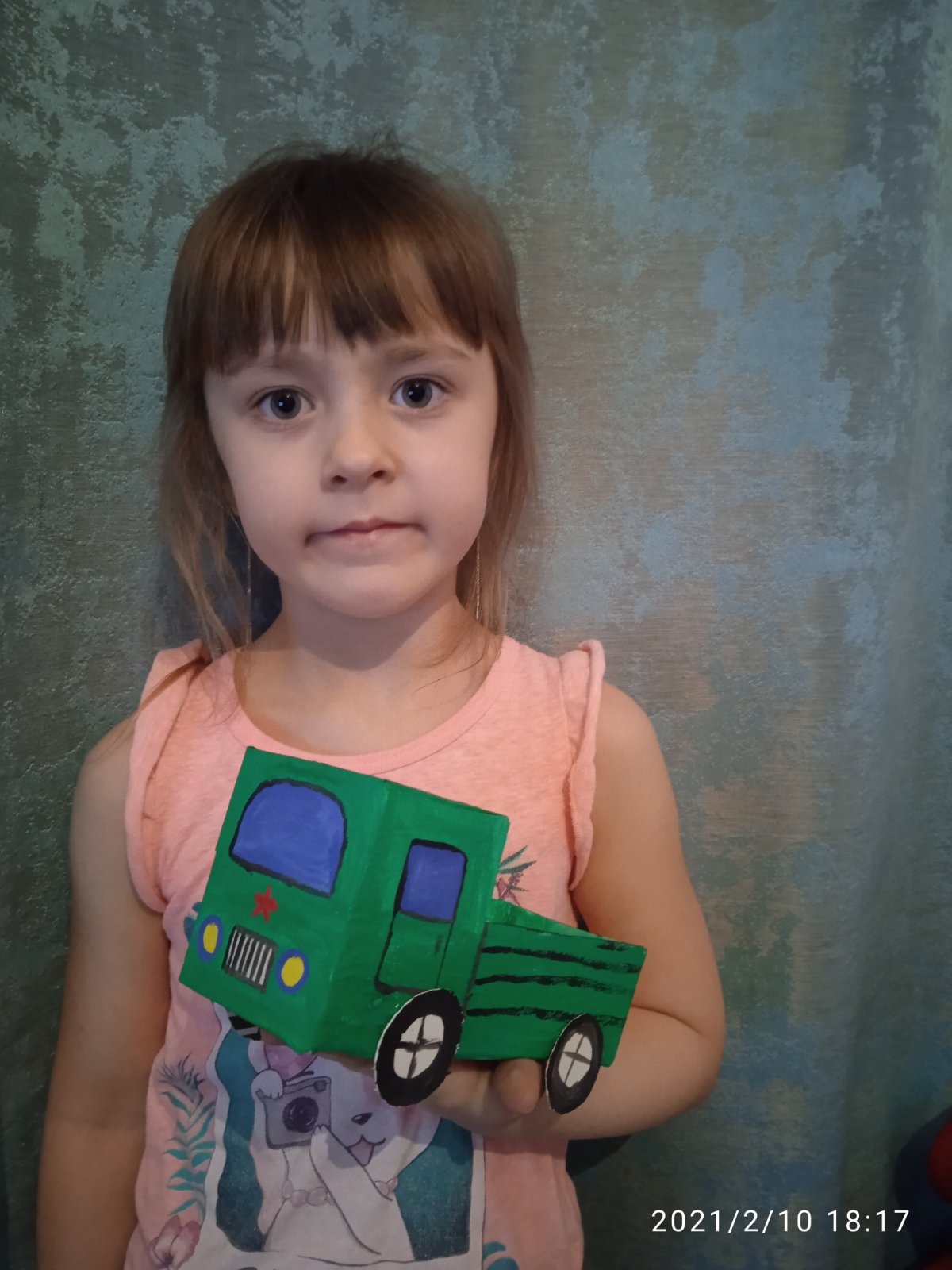 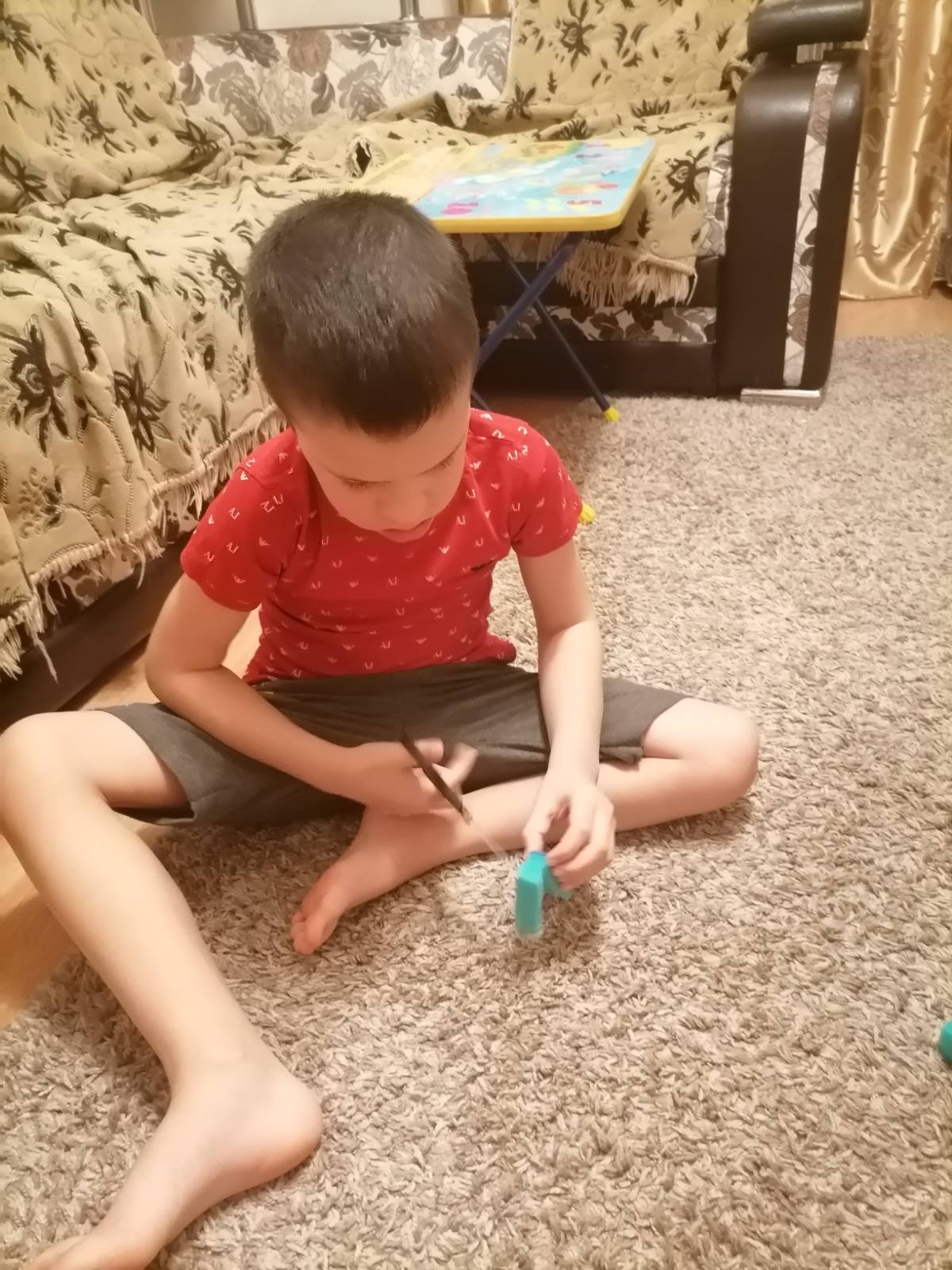 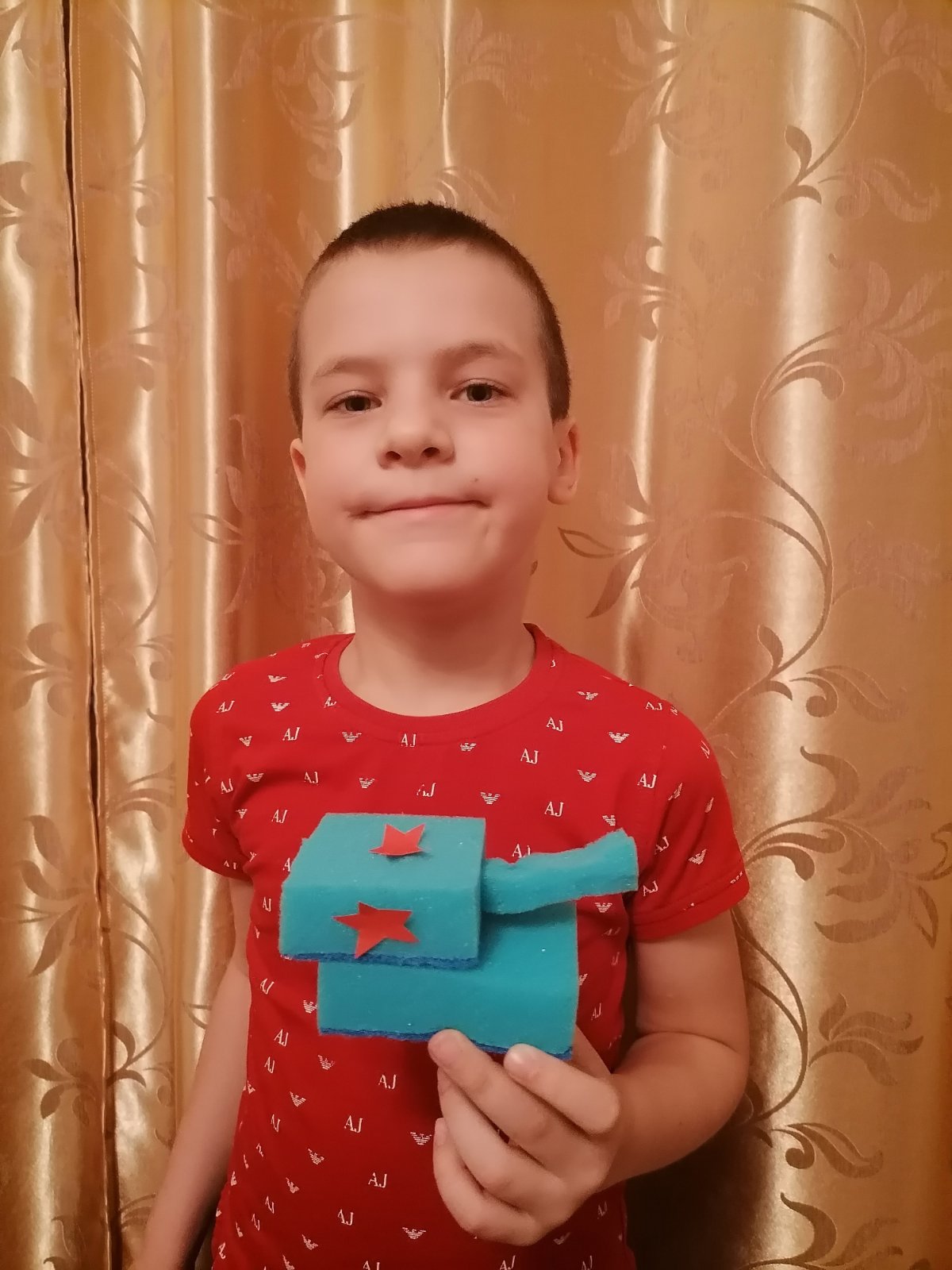 Вывод
Проект помог сформировать у детей нравственно-волевые качества, патриотизм. Дошкольники проявили познавательную активность, заинтересовались темой «День защитника Отечества», у них появилась мотивация к ежедневным занятиям физической культурой. Дети усвоили знания об армии, Родине, о том, что физкультура и спорт необходимы людям для сохранения и укрепления здоровья.